Smart Construction Quick3D2023.11.7リリース版について
リリース項目一覧　1/2
Smart Construction Quick3D(以下SC Quick3D)のアップデートについて、
    以下の日程・内容にてリリースを致します。
日程：日本時間　11月7日(火)(予定)　18:00～20:00
          (リリース作業中は、一時的にアプリが使えなくなります。)
モバイルアプリ：アプリの自動アップデートをONにしていない場合は、
　　　　　　　　　  App-Storeにて手動でアップデートしてください。
Webアプリ　　：本リリース内容については自動的にアップデートされ、
　 　　　　　　　　 ご利用者並びにご利用中のデータにも影響はございません。
リリース項目一覧　2/2
リリース項目No.1
No.1 下記内容を改善しております。
以前までの計算結果
従来の表記
土量差のみを表示しておりました
本リリース後の計算結果
土量差に加えて、掘削、盛土の値も表示するように改善いたしました
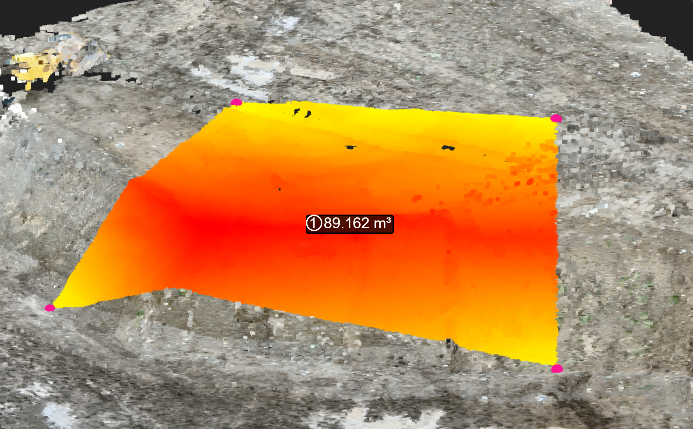 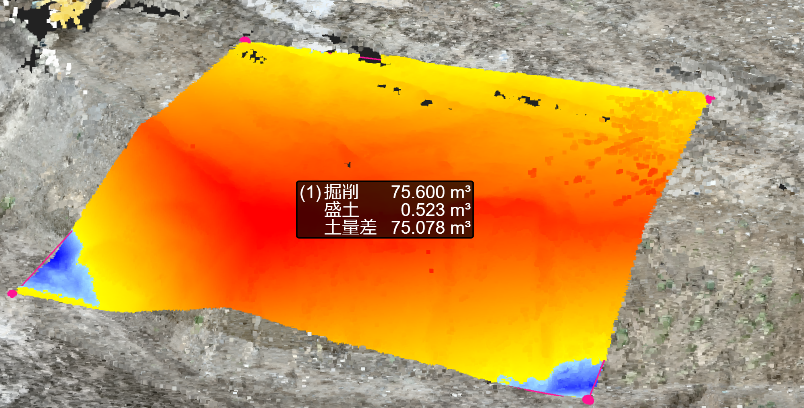 EOF